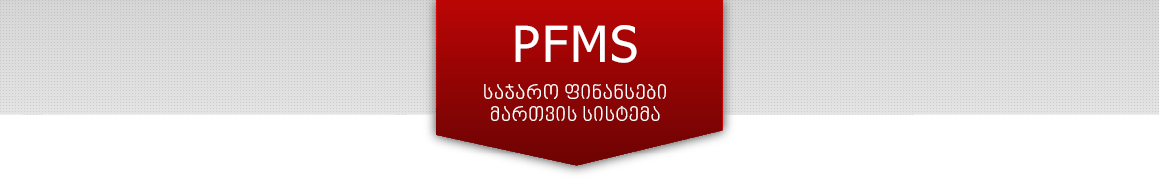 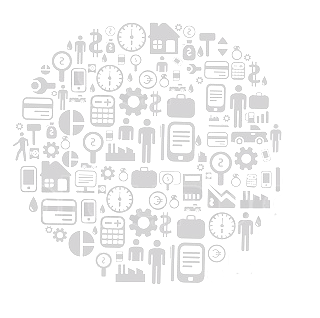 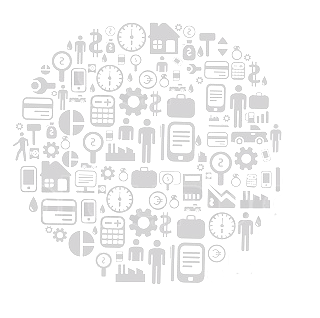 Implementing Accrual Method of Accounting
LEPL Financial-Analytical Service, Ministry of Finance
April, 2018
Guram Shvangiradze 
Senior analyst, Research and system analysis Department
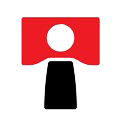 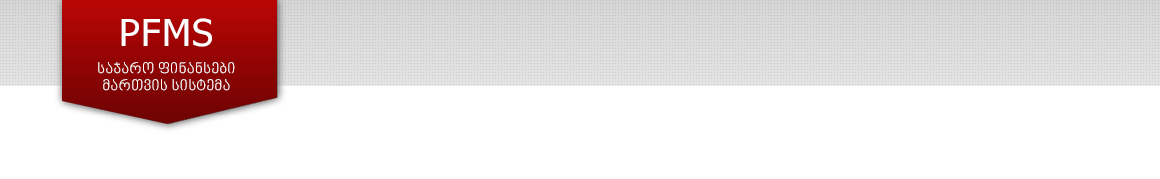 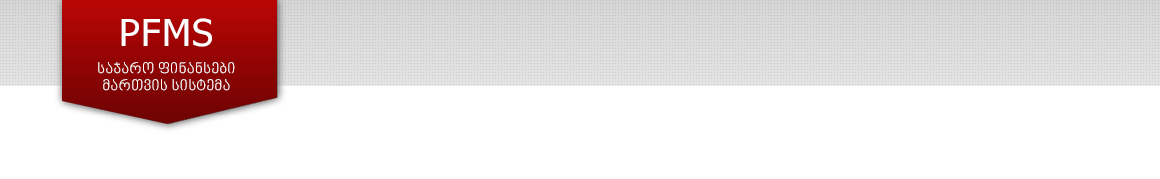 eTreasury - State Treasury electronic service system designation
eBudget
The system enables budget spending organizations to submit documents and annexes in electronic format and manage the budgetary funds; 

This system enables budget spending organizations to transfer their funds online; 

Main goal of the system is to provide effectiveness and transparency of the State Treasury activities and reduce operational and financial risks; 

Also, the system features include ability to generate/compile different types of reports, that provide complete and classified information about state expenses.
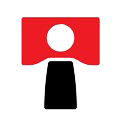 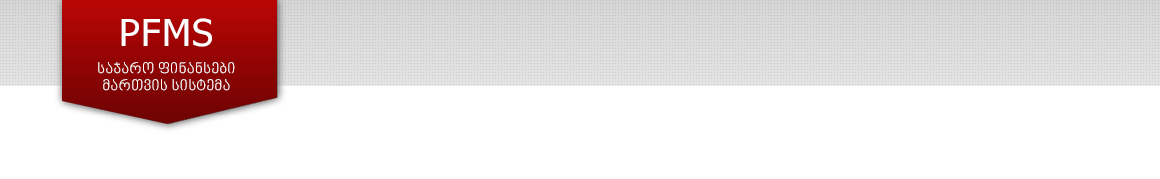 eTreasury structure
eTreasury system consists of three Sub-System (with 3 different access points):

Front Office (Spending unit) – resource and transaction management for government-financed organizations;

Middle Office (Spending unit) – the assembly of necessary tools for Self-government entities to carry out operations and cost control, monitoring and analysis; 

Back Office (Treasury) - the assembly of necessary tools for State Treasury to carry out state funds and expenses control, monitoring and analysis.
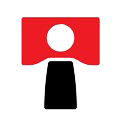 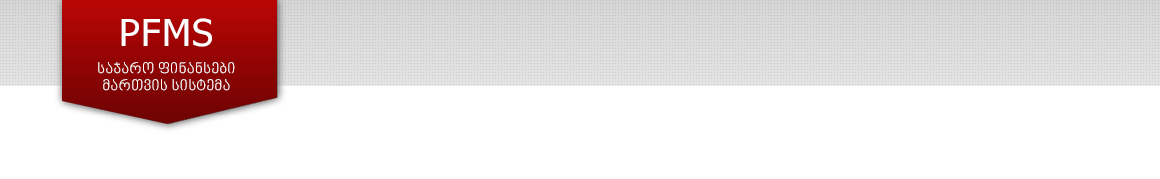 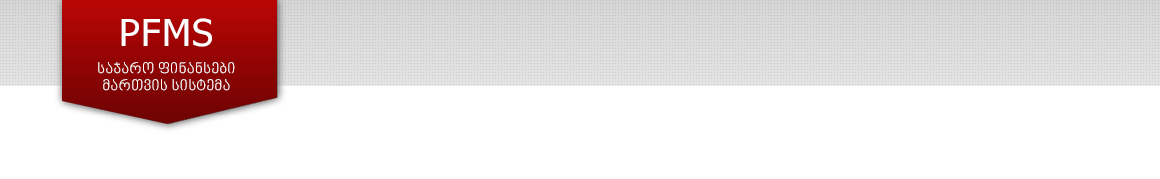 eTreasury - Statistics
eBudget
eTreasury system is used by 72 Budgeting Units (central government, 2 autonomous republics and 69 municipalities)

eTreasury system is used by 1614 organizations (including LEPLs and NCLEs) for managing payments for up to 7000 programs.

eTreasury system has more than 5000 Individual users.

eTreasury system processes more than 1 000 000 payment orders annually.
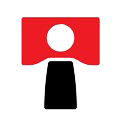 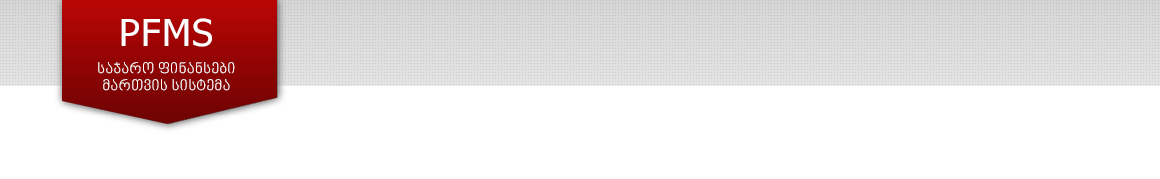 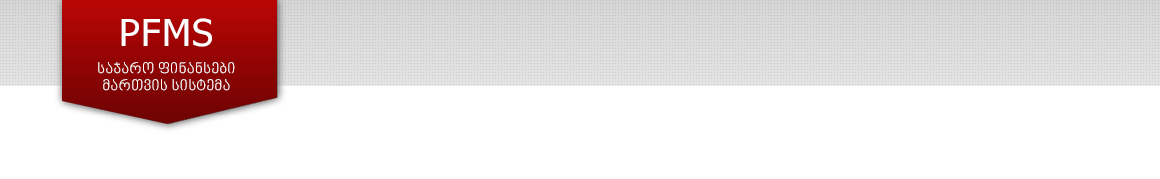 eTreasury  (Implementing Accrued Method of Accounting)
eBudget
eTreasury – State Treasury electronic service system is developed by LEPL Financial-Analytical service (In-House Development)

eTreasury system development stages:

2010 - established first version of the System;

2012 – launched a new version of the System (major technological and functional upgrade);

2014 – added module for accounting payroll operations.

2015 – added module for accounting central and local tax receiving.

2015 – SGE and LEPL’s are involved in the System.

2016 – launched a new version of the System (major technological and functional upgrade) 

2017 – added module for accounting expenditures.

2018 – planning analysis of a new module for accounting revenues.

2019-2020 – planning to deploy accounting functionality for revenues 
	         and start working on a new accounting module for non-monetary activity.
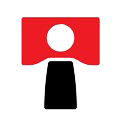 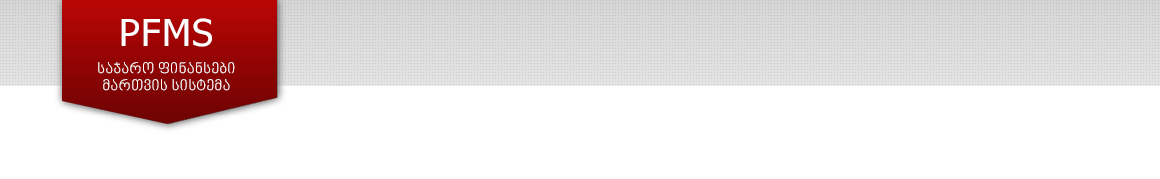 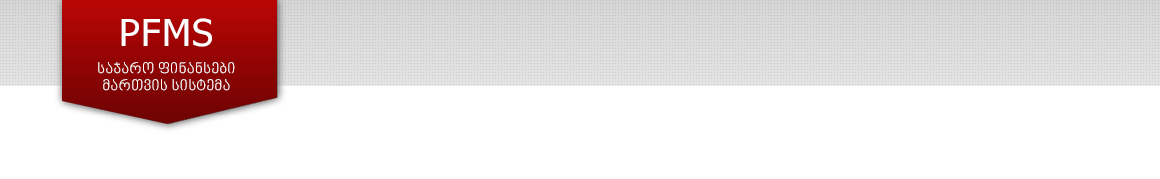 eTreasury  (Implementing Accrued Method of Accounting)
eBudget
We are on our way to cover all the accounting functionality, but until then organizations are using third party applications for the modules that are not provided by eTreasury. 

We help organizations with special integration services to exchange (import or export) data with third party applications they use.

Every year the level of dependence on third party applications gradually decreases. After successful deployment of all accounting related modules eTreasury will replace the other applications by providing complete General Ledger with all the analytical tools and views.
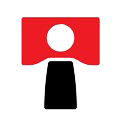 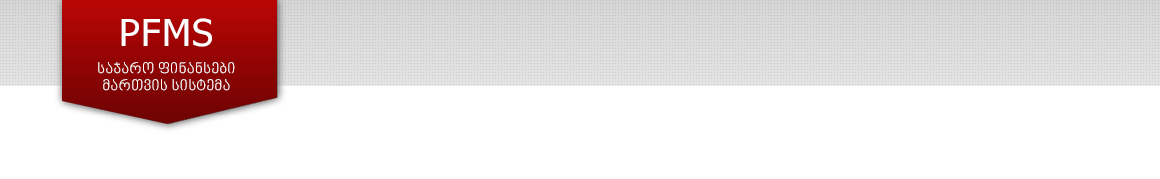 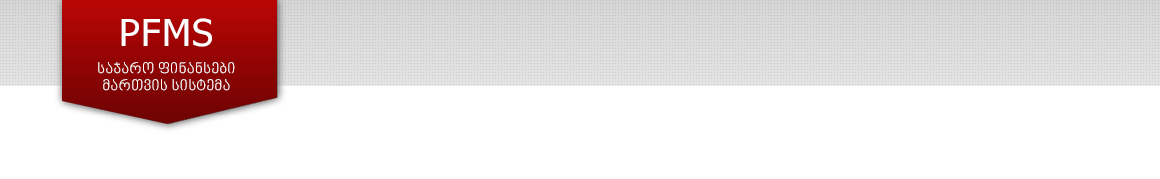 eTreasury  (Implementing Accrued Method of Accounting)
eBudget
Implementing Accrual Method of Accounting
This is ongoing reform aiming accounting transition from cash based method to accrual based method. We are in the middle of reform, as we have already completed expenditures part and moving towards implementing revenues.

During reform implementation we changed spending process trough adding some new stages, logic and features.
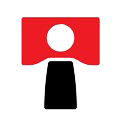 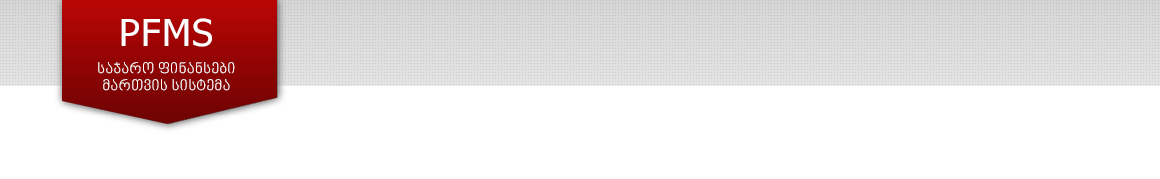 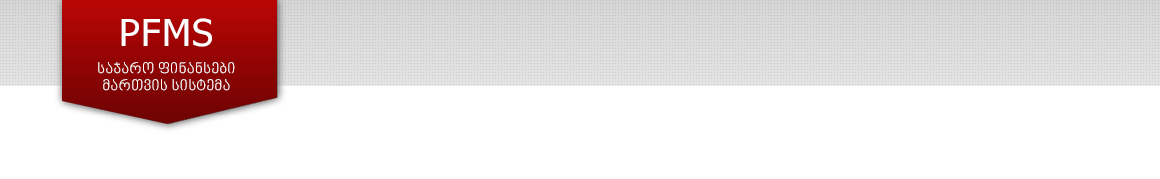 eTreasury  (Implementing Accrual Method of Accounting)
eBudget
Primary Document
System Invoice
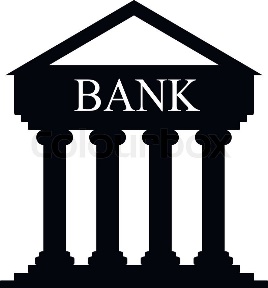 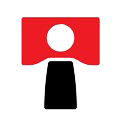 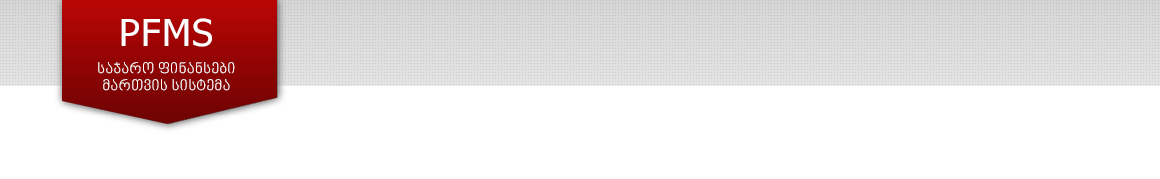 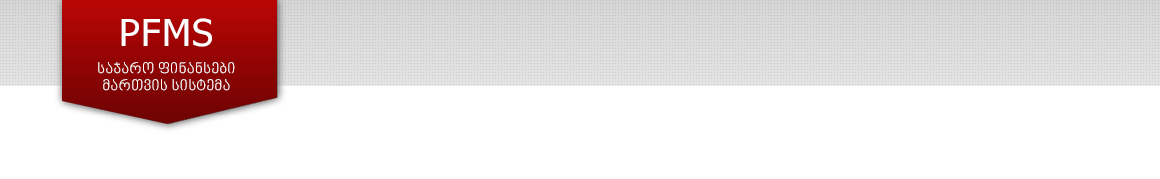 eTreasury  (Implementing Accrual Method of Accounting)
eBudget
eTressury
Revenue Service
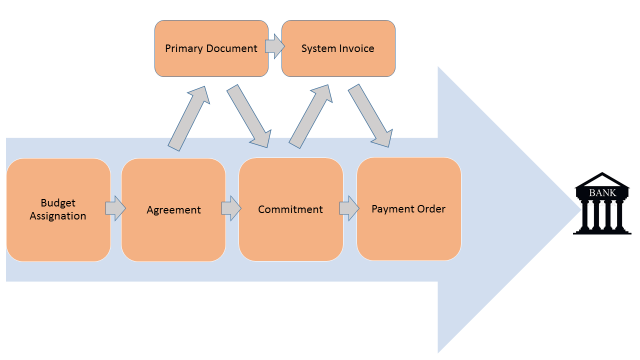 eBudget
Procurement Agency
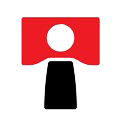 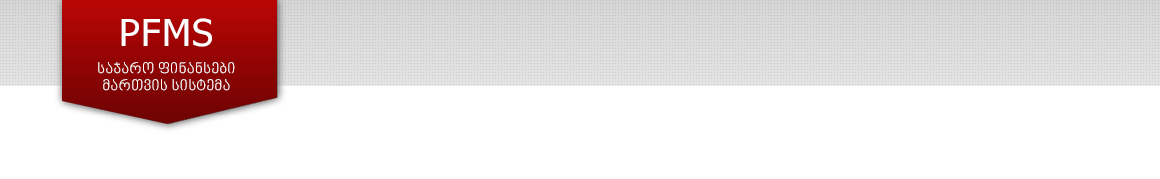 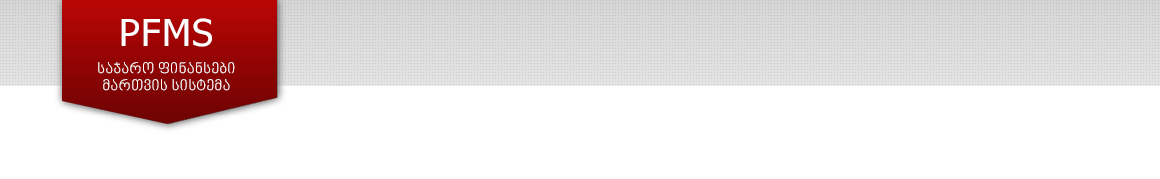 eTreasury  (Implementing Accrual Method of Accounting)
eBudget
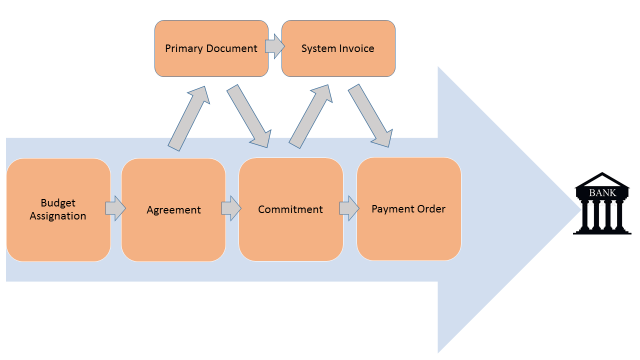 Treasury Day Closing
Opening Balances Module
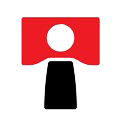 Independent Adjustment Module
General Ledger
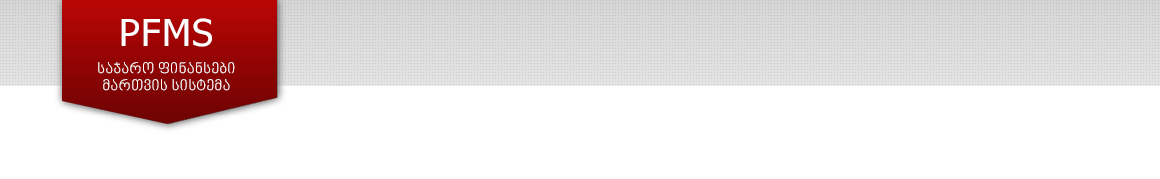 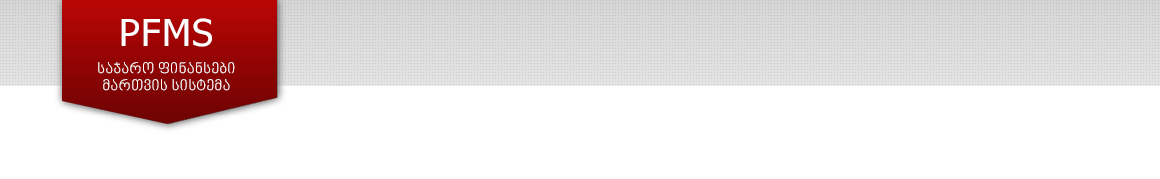 eTreasury  (Implementing Accrual Method of Accounting)
eBudget
Accounting Module Consists of:
Accounting code classification
Operational classification
System operation rules
Opening balance form
Independent adjustment submodule
Relational forms for payroll and invoice operations
General Ledger (analytical view)
General Ledger (alternative analytical view)
Reporting
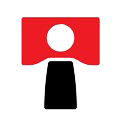 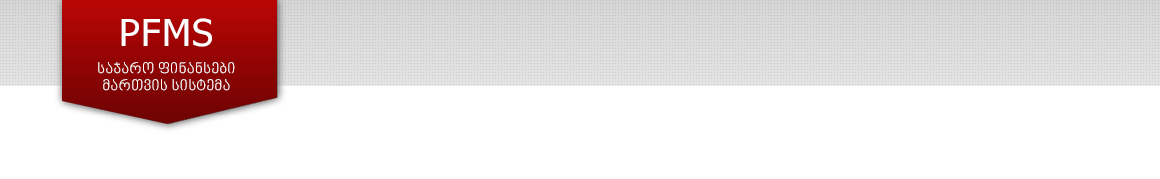 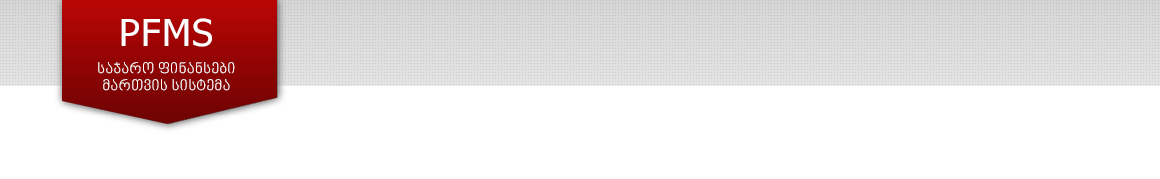 eTreasury  (Implementing Accrual Method of Accounting)
eBudget
Accounting Dimensions
Each accounting transaction has its own attributes (for example Budget Classification, CPV Code, Primary Document Number, Organizational Code, etc.)
Attributes are transformed into dimensions in the data warehouse (CUBE), where aggregated information is stored. This enables us to reach pre-calculated and pre-grouped data fast and without disturbing operational tables.
 Attributes can be used in filtering analytical view of the GL, thus providing vast advantages in analysis of accounting transactions.
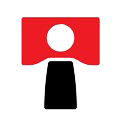 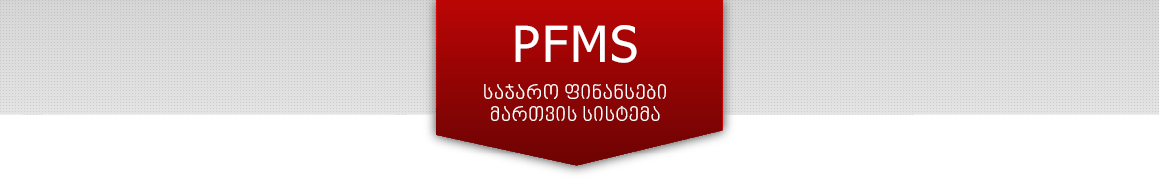 Thanks for your attention!
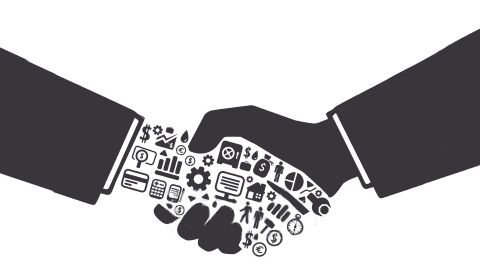 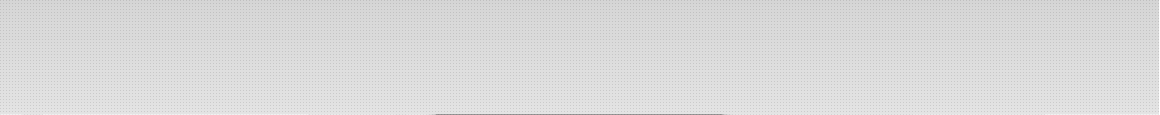 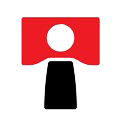